Jess Knowledge, Influence, Behavior
By Michael Bissell
What is Jess? - A rule engine and scripting language that reasons if provided rules as a guide
Why use Jess? - You can build rule-based expert systems and use Java methods and objects without writing Java!
How I am using Jess: 
Taking action based on input
Defining some basic rules and facts
Giving some basic functions advice to behave differently
Binding a fact to a variable about which Jess may assert new knowledge
Code Samples
(deffunction max (?a ?b)
  (if (> ?a ?b) then (return ?a)
  else (return ?b)))
“Before function is called, do this..”
(defadvice before max (bind $?argv (return 1) ))
(printout t "The greater of 10 and 100 is " (max 10 100) "." crlf)
“After function is called, do this..”
(defadvice after max (return (- ?retval 1)))
(printout t "The greater of 10 and 100 is " (max 10 100) "." crlf)
Syntax
Indirect Application!
Altering method behavior not by changing their code bodies.
Effect:
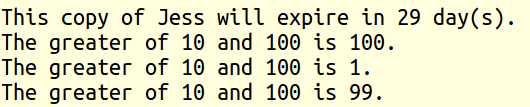 Syntax
Asserting new knowledge.
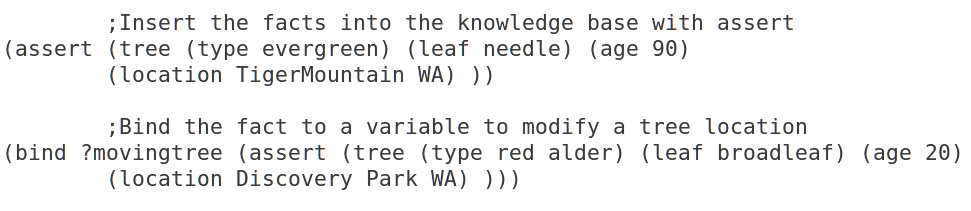 (deftemplate tree
  "A specific plant."
  (multislot type)
  (slot leaf)
  (slot age (type INTEGER))
    ;Multislots can hold multiple values
  (multislot location)
  (slot leafcolor (default green)))
;Move the Red Alder to Carkeek Park
(modify ?movingtree (location Carkeek Park WA))
Effect:
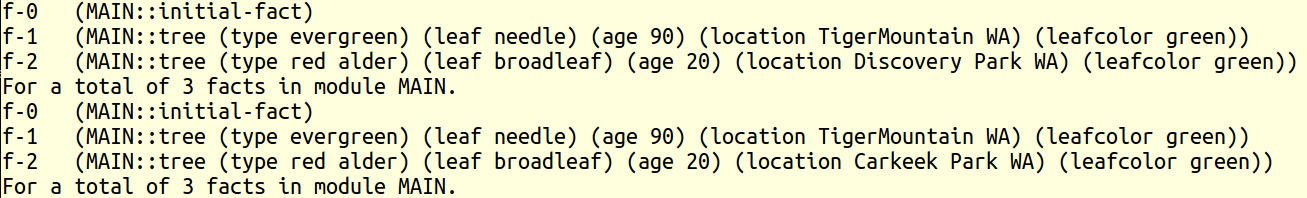 (Show Included Example) & End Goals
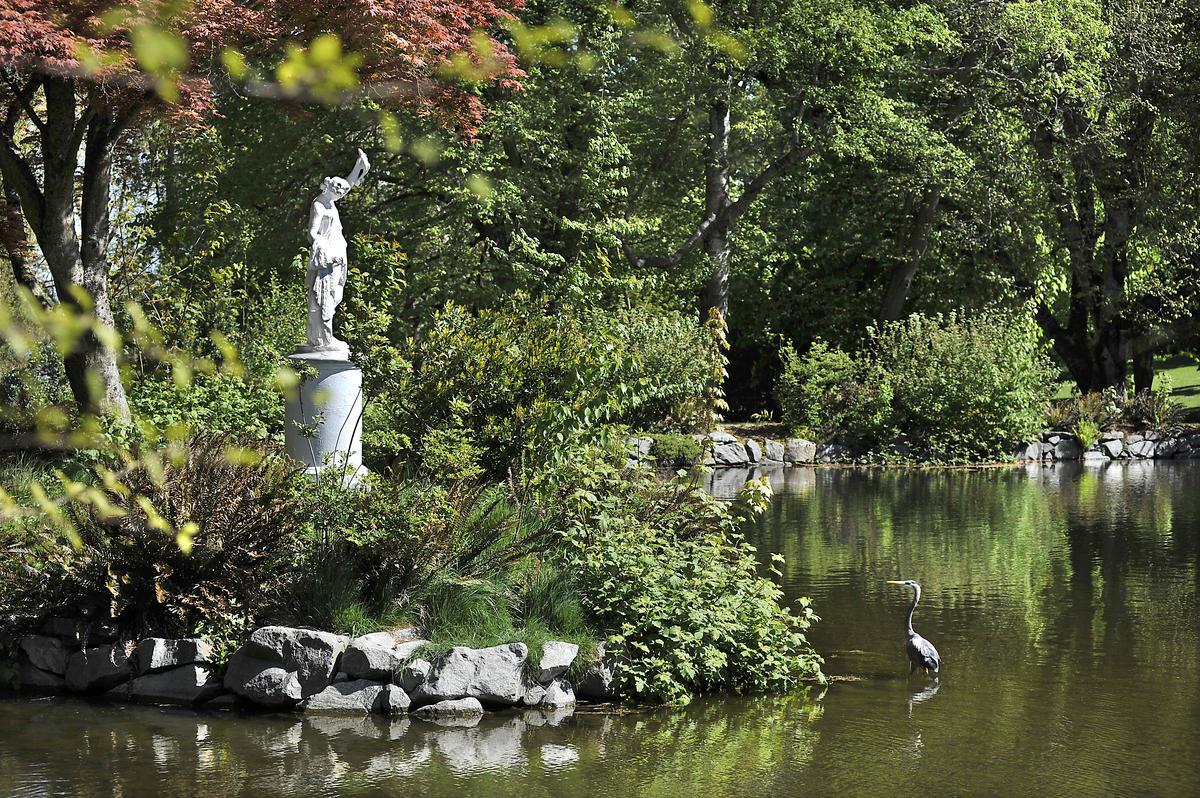 Move trees around to random parks
Compute statistics on initial and resulting populations
Use Java API indirectly
Conclusion
Jess serves as an interesting tool builder based on the Rete Algorithm, dynamically matching input nodes to memory and rules. Advice may be provided to affect the behavior of methods, functions, and data structures. Java programs may be composed without directly accessing the Java API, but I have yet to work in this area.